LMS: Contractor Sign In
Quick Reference Guide
To access the LMS:
Navigate to the LMS by entering https://lms.igo.com.au/ into an internet browser window.

This will take you to the LMS Log in page where you will need to enter your Username and Password. 
	Your username is the email address provided to IGO 	and is stored in your INX Profile under “work email 	address” (or the email you used when creating an LMS 	account).  If you don’t know what email you have used, 	you can contact site admin, the site training team or 	inx.admin@igo.com.au 

	Your password when you log in for the first time is 	IGOfurther1. It will then prompt you to change your 	password.
If you are an IGO contractor, you can access the Learning Management System (LMS) as long as you meet the following criteria:

Have an INX profile
Have a non-IGO email address in your INX Profile 
Have a role assigned to you in InTuition
** If you have forgotten your password, Click the “Forgotten Password Link” This will email a reset link to your email account.

If you do not receive the reset email, please contact site admin or the site training team to confirm your email address is correct in your INX Profile
Example:
	Username: jbloggs@gmail.com
	Password: IGOfurther1
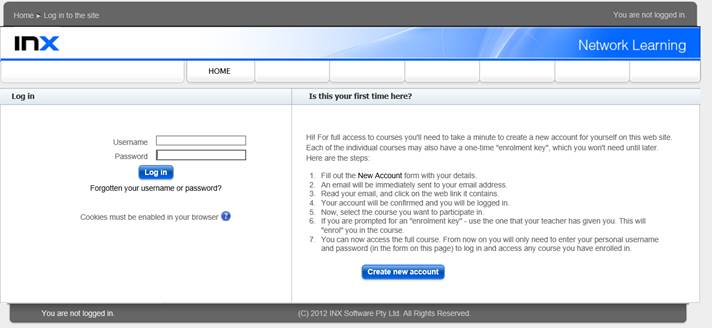 1
LMS: Contractor Sign In
Quick Reference Guide
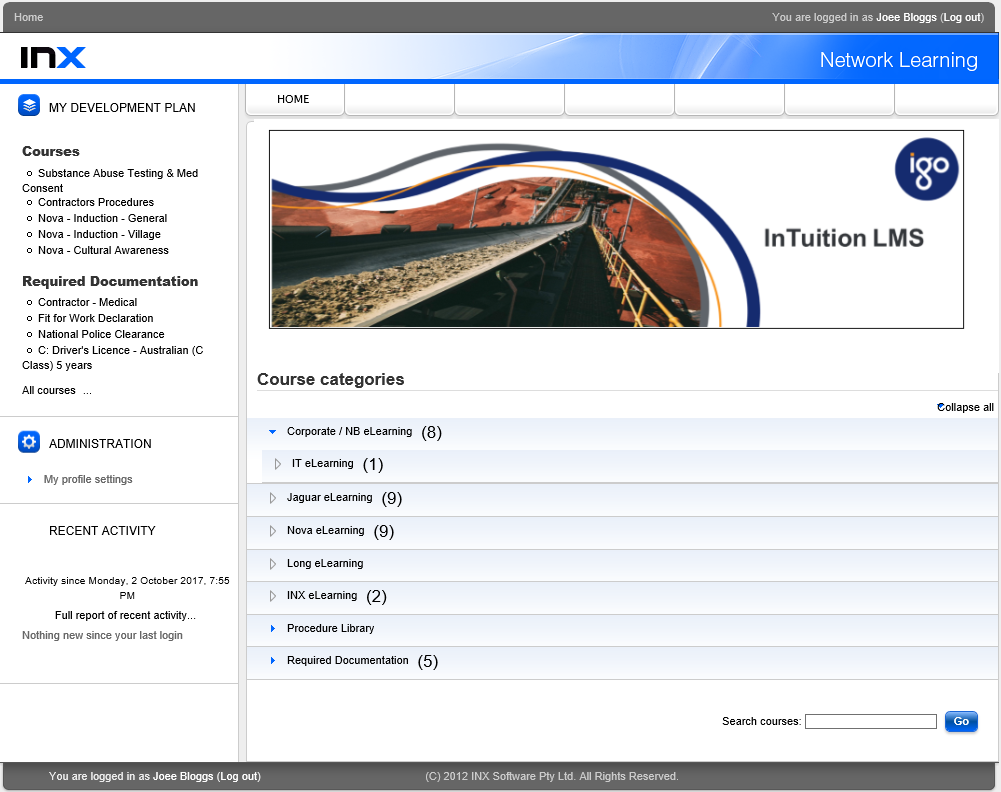 Once logged in, you will see:

Your development plan in the Top left hand corner. This will show on every screen throughout the LMS. It contains courses to complete, Procedures to read and documentation you are required to upload.

Course Categories on the Home Page

My profile settings, where you can Edit your profile, Change your password, Configure alerts.

Search Courses: If you know the name or part of the name of a course you would like to complete, type in the search box and press “Go”.
All personnel registering as a permanent contractor are to email their   full medical (done within the last 12 months) to Nova.Medical&OHS@igo.com.au
1
2
3
4
2